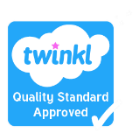 Hoy es …
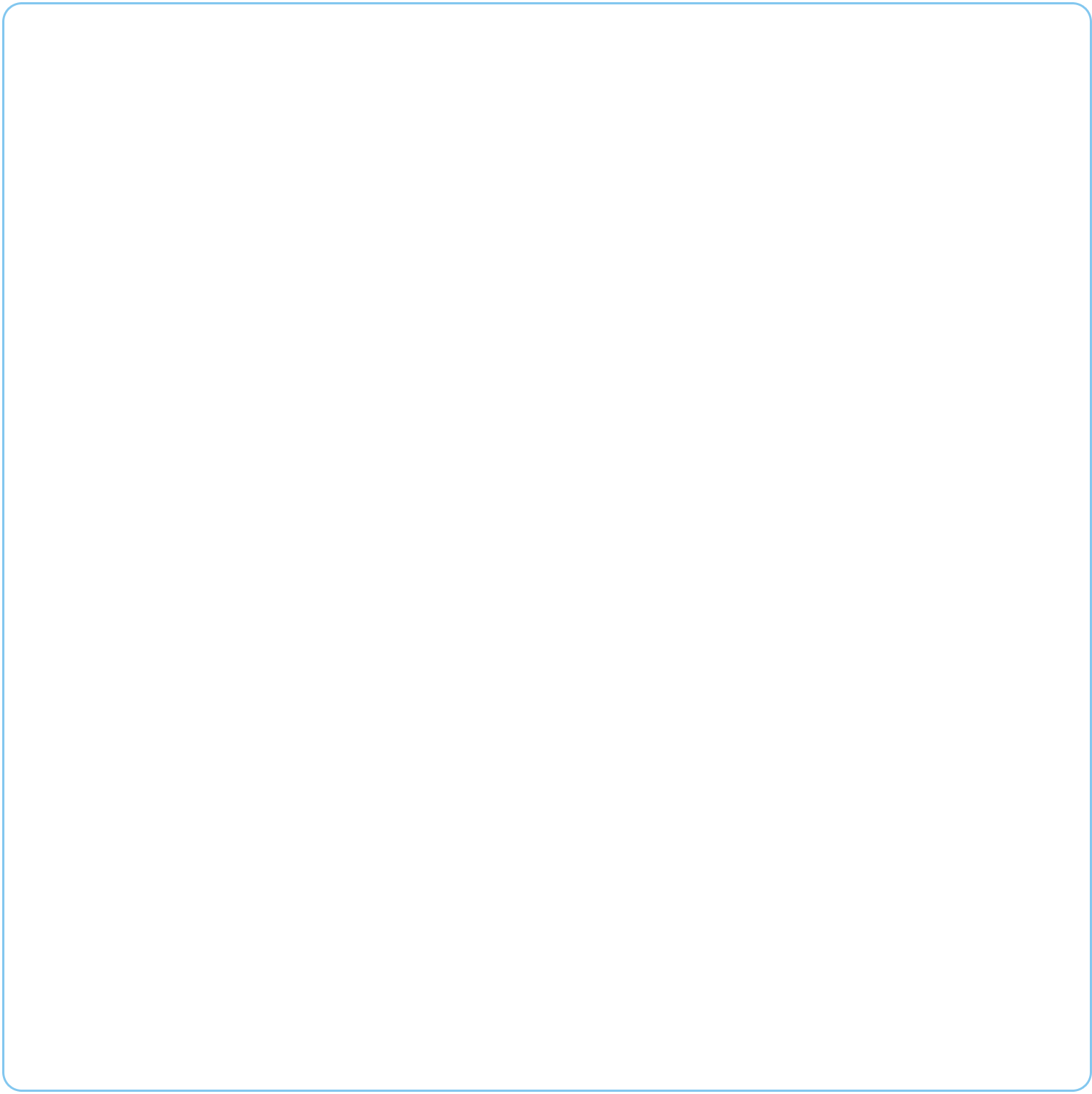 Lunes
Martes
Miércoles
Jueves
Viernes
El clima de hoy es...
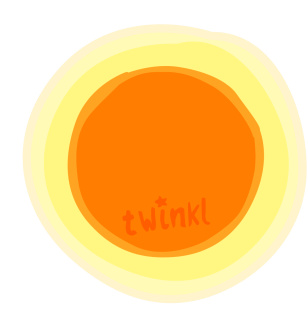 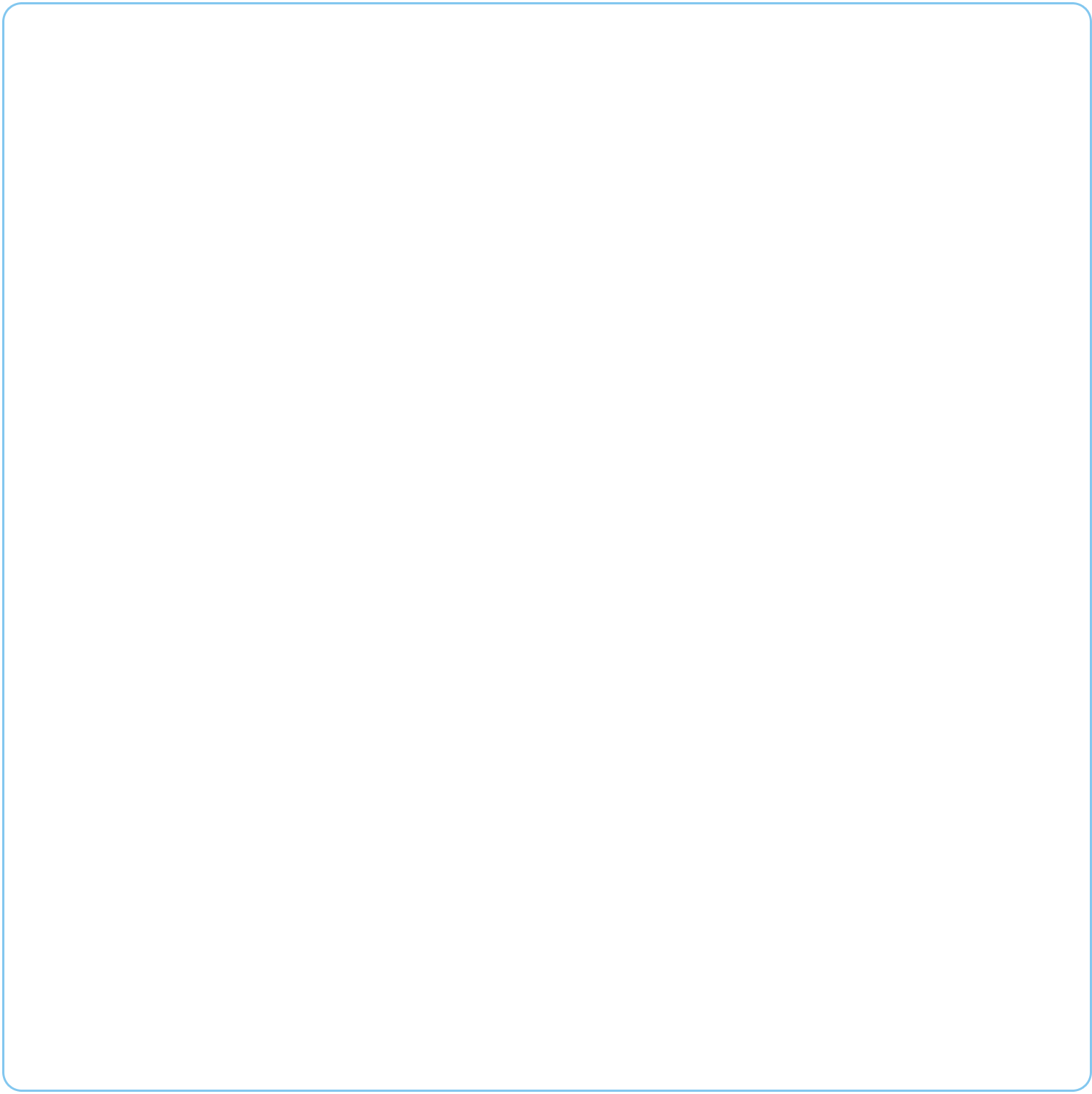 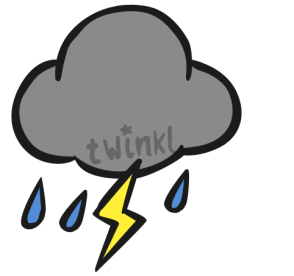 enero
julio
1
4
9
agosto
febrero
1
5
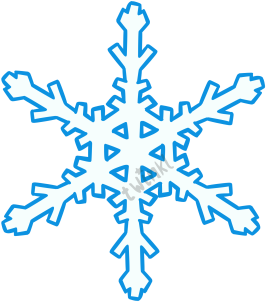 septiembre
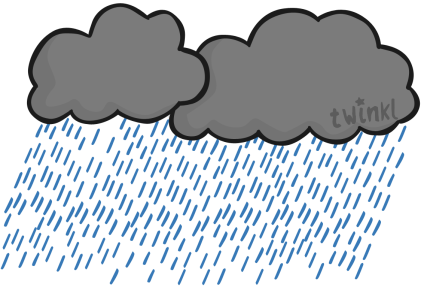 marzo
2
6
octubre
abril
2
7
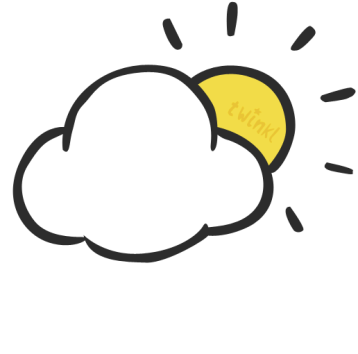 noviembre
mayo
3
8
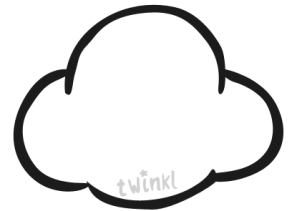 diciembre
3
0
junio
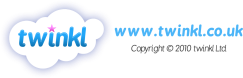 Hoy es…
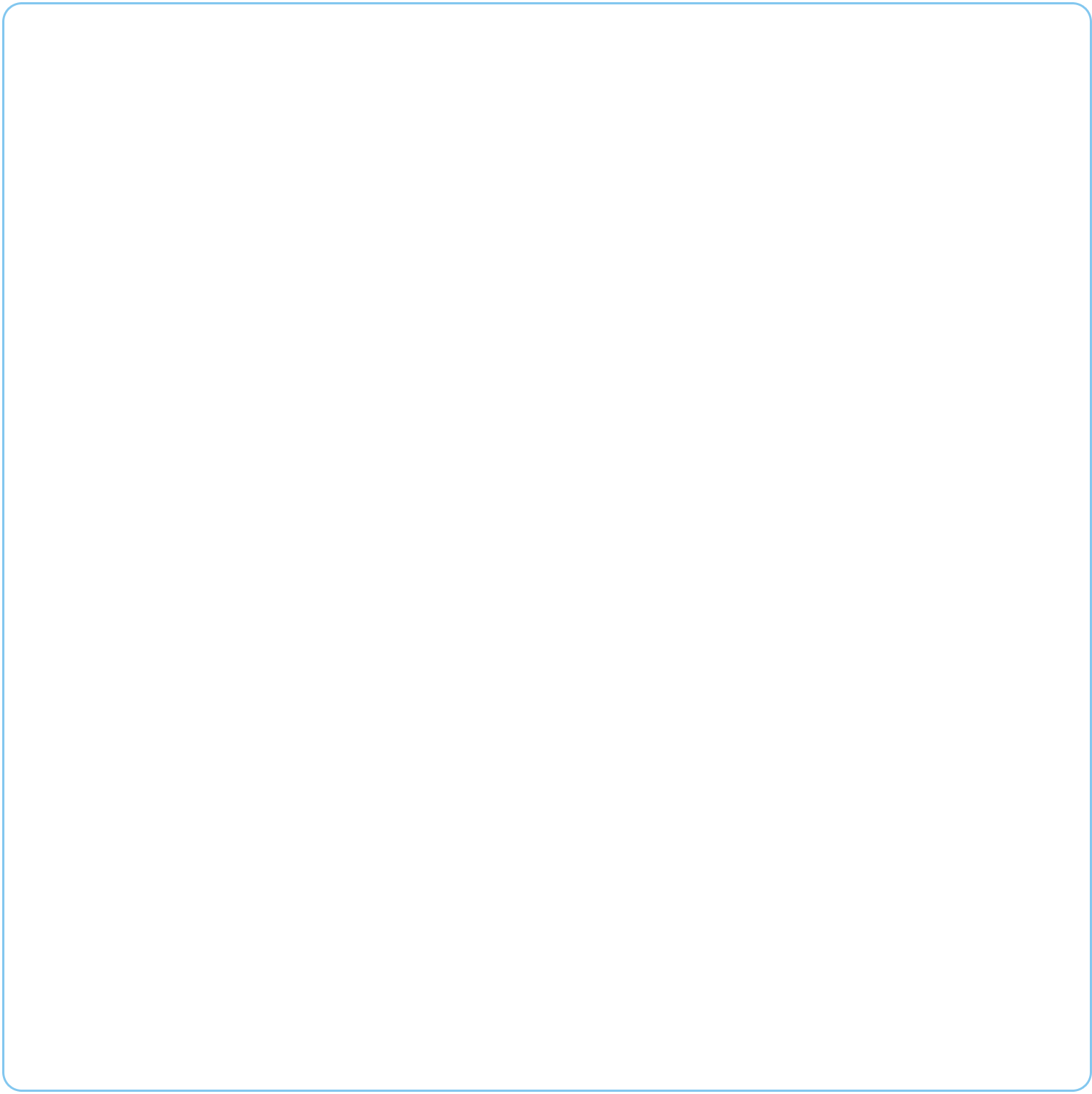 Lunes
Martes
Miércoles
Jueves
Viernes
El clima de hoy es...
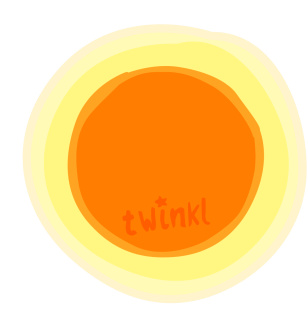 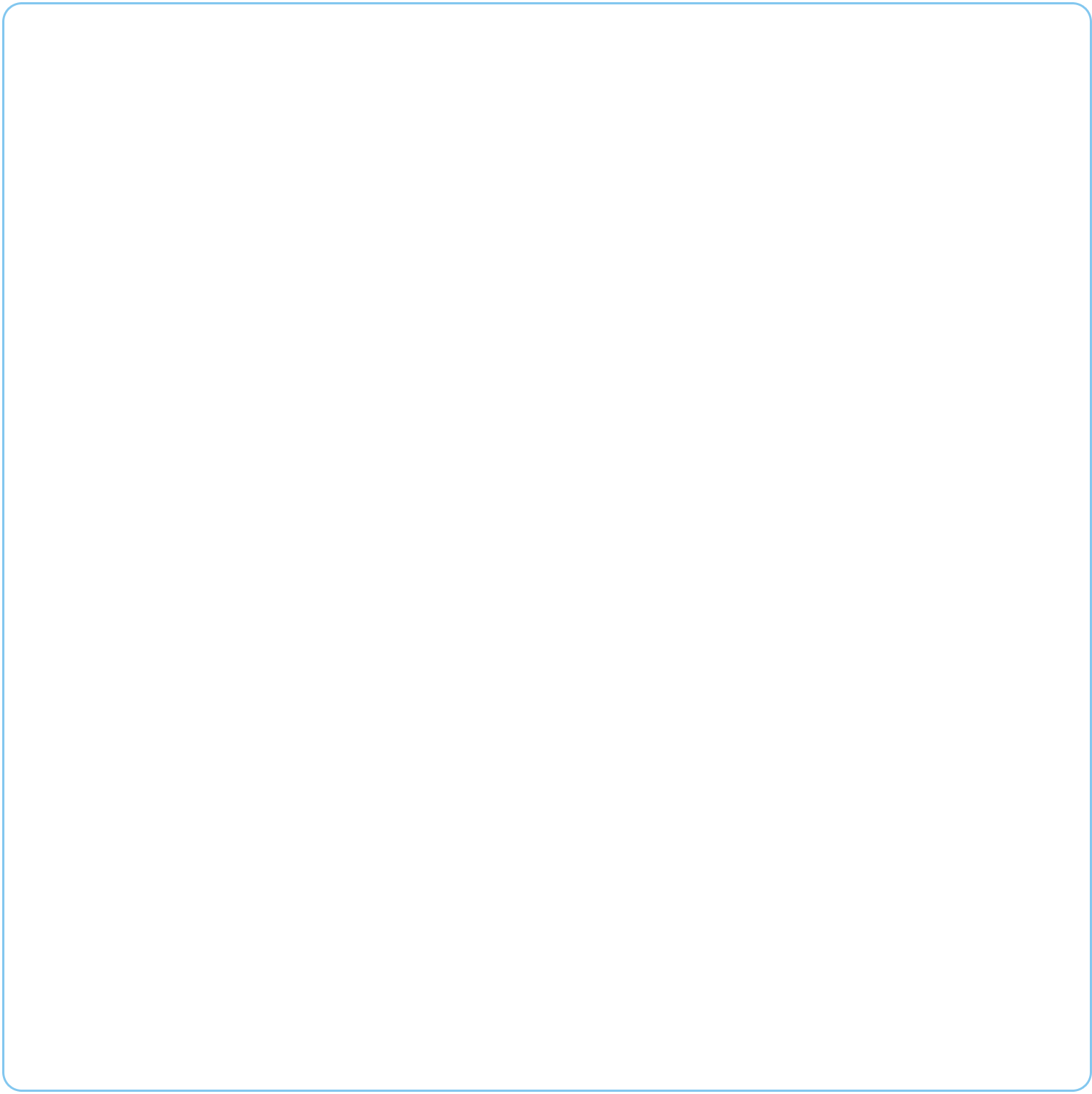 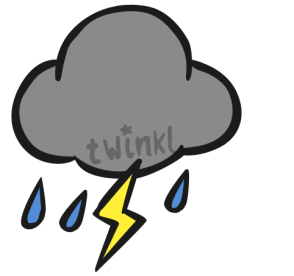 enero
julio
9
1
4
agosto
febrero
1
5
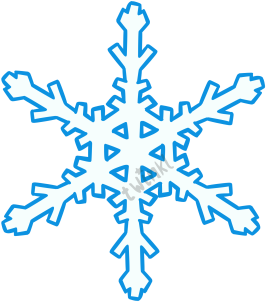 septiembre
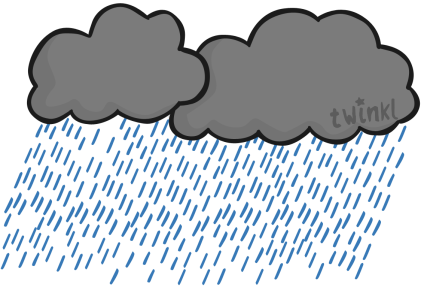 marzo
2
6
octubre
abril
2
7
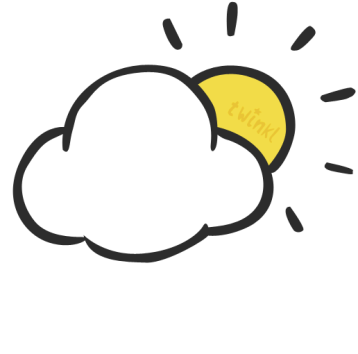 noviembre
mayo
3
8
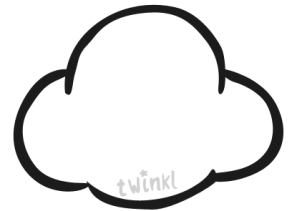 diciembre
3
0
junio
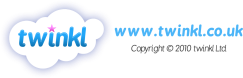 Hoy es…
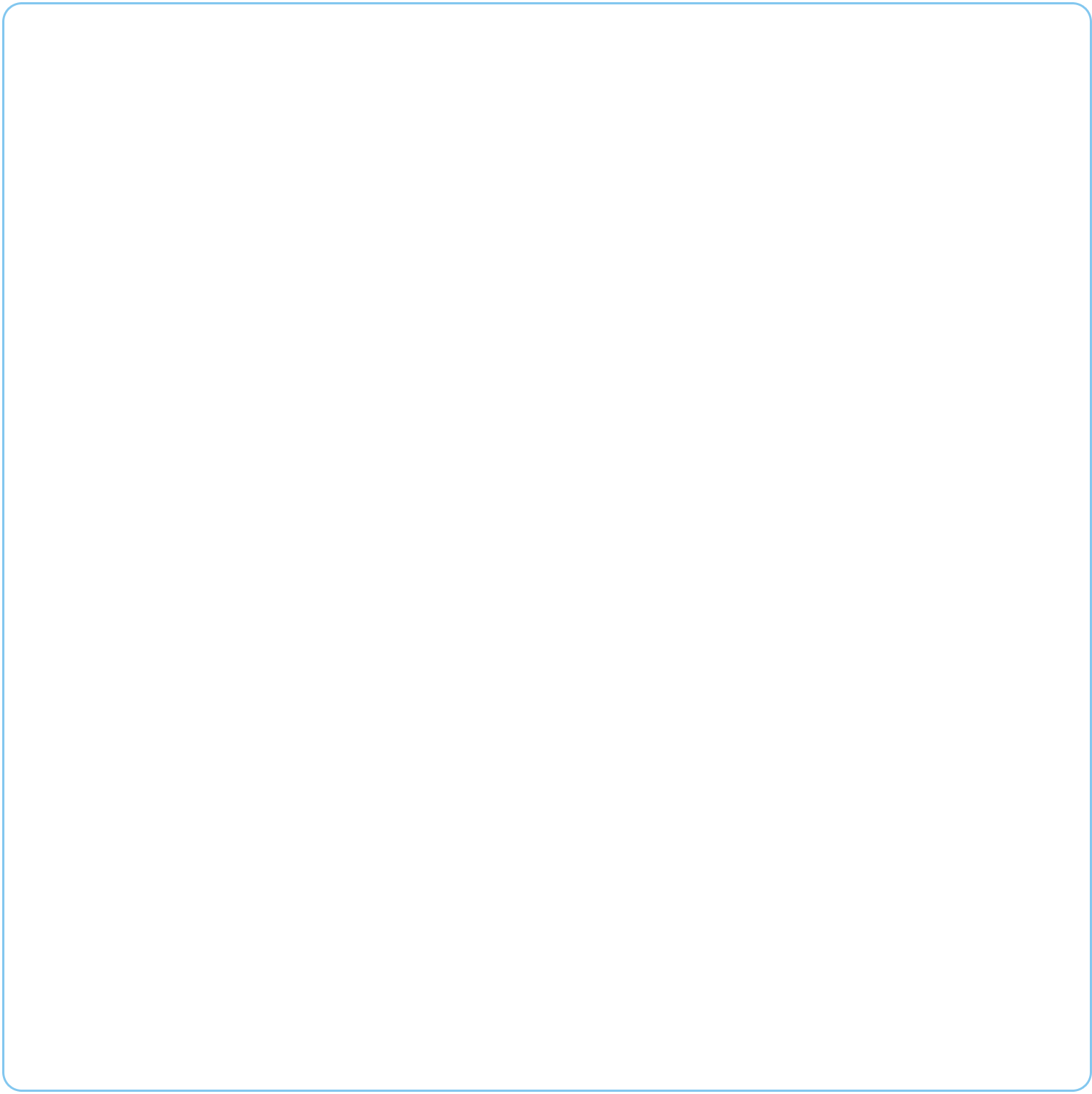 Lunes
Martes
Miércoles
Jueves
Viernes
El clima de hoy es...
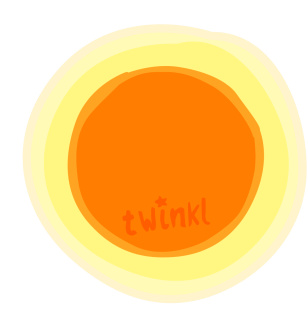 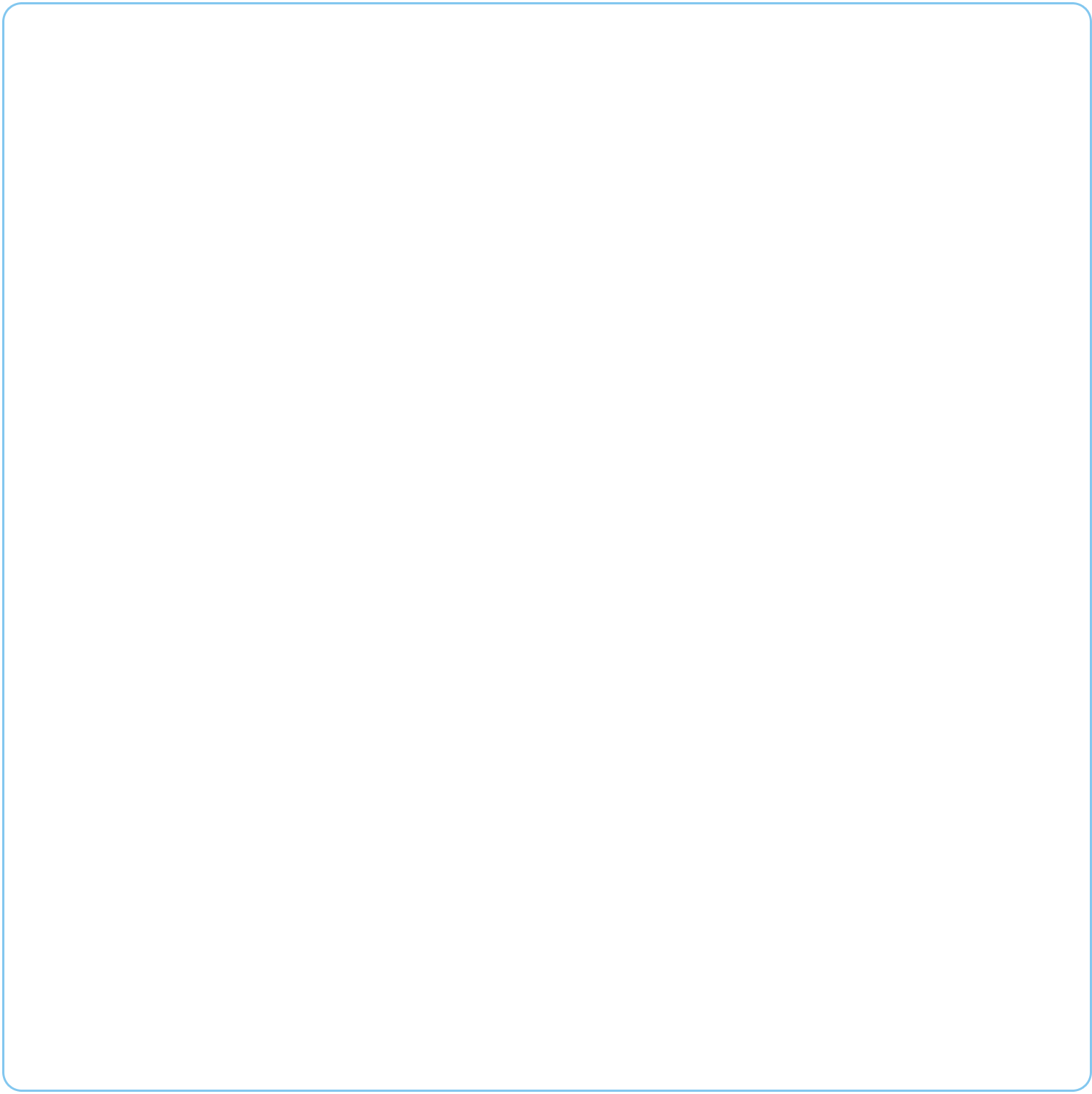 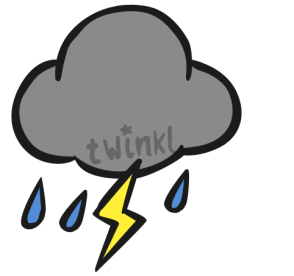 enero
julio
9
1
4
agosto
febrero
1
5
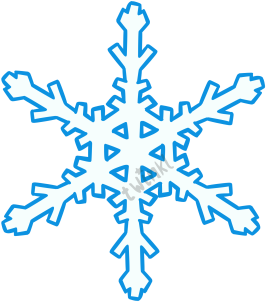 septiembre
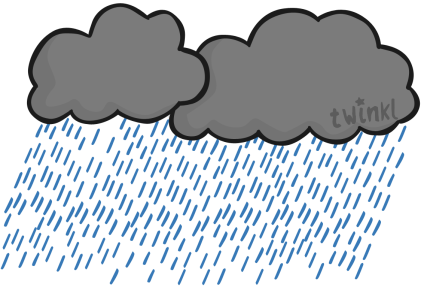 marzo
2
6
octubre
abril
2
7
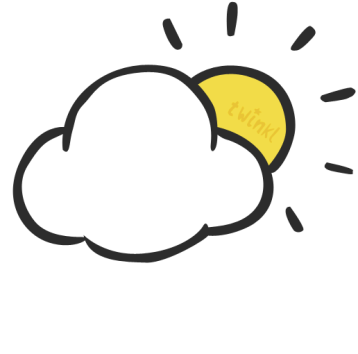 noviembre
mayo
3
8
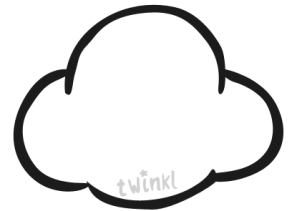 diciembre
3
0
junio
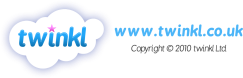 Hoy es…
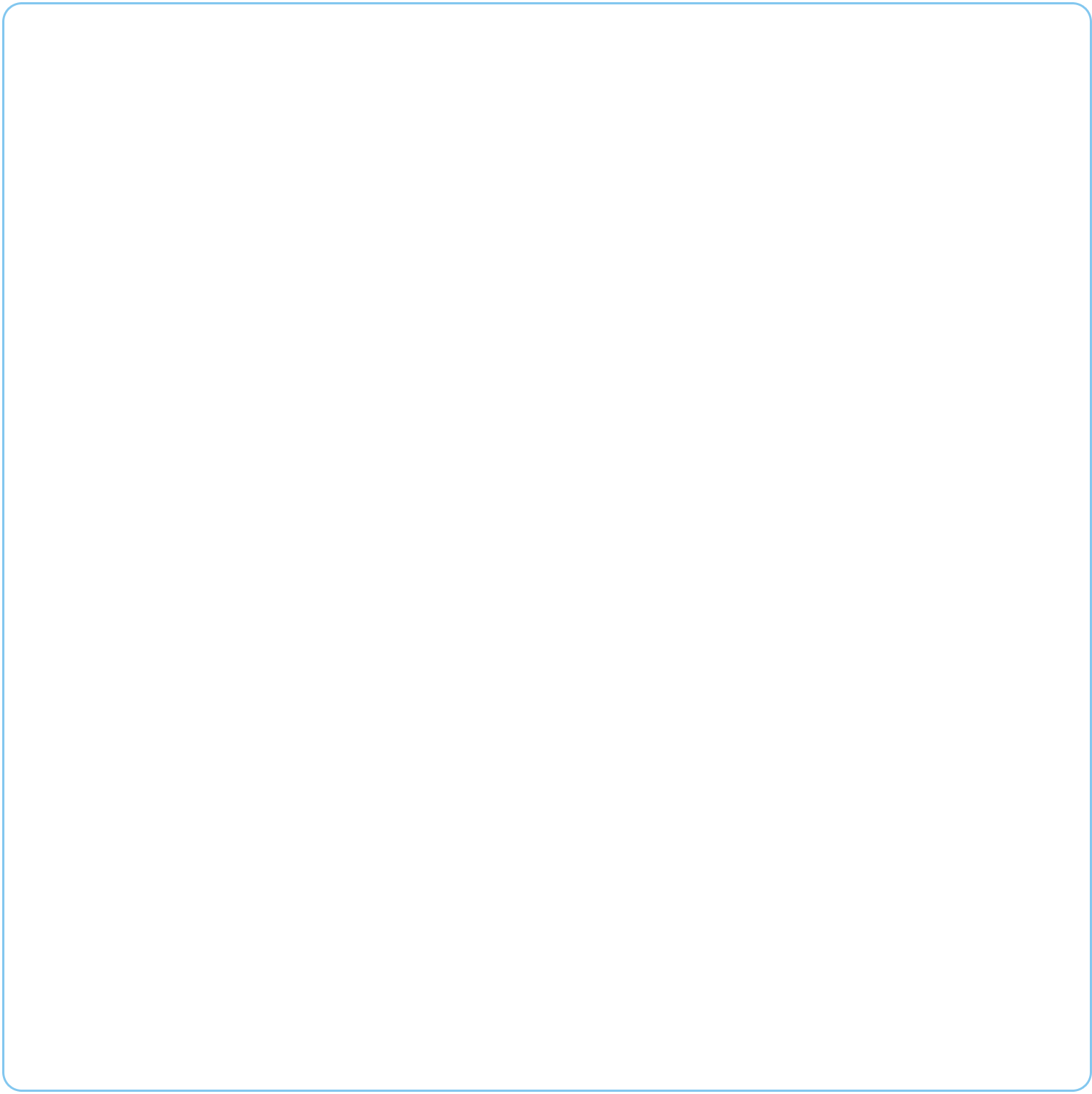 Lunes
Martes
Miércoles
Jueves
Viernes
El clima de hoy es...
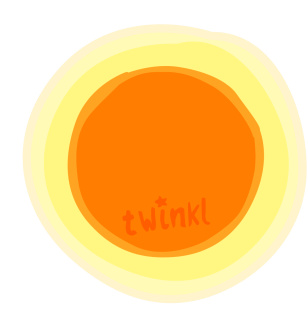 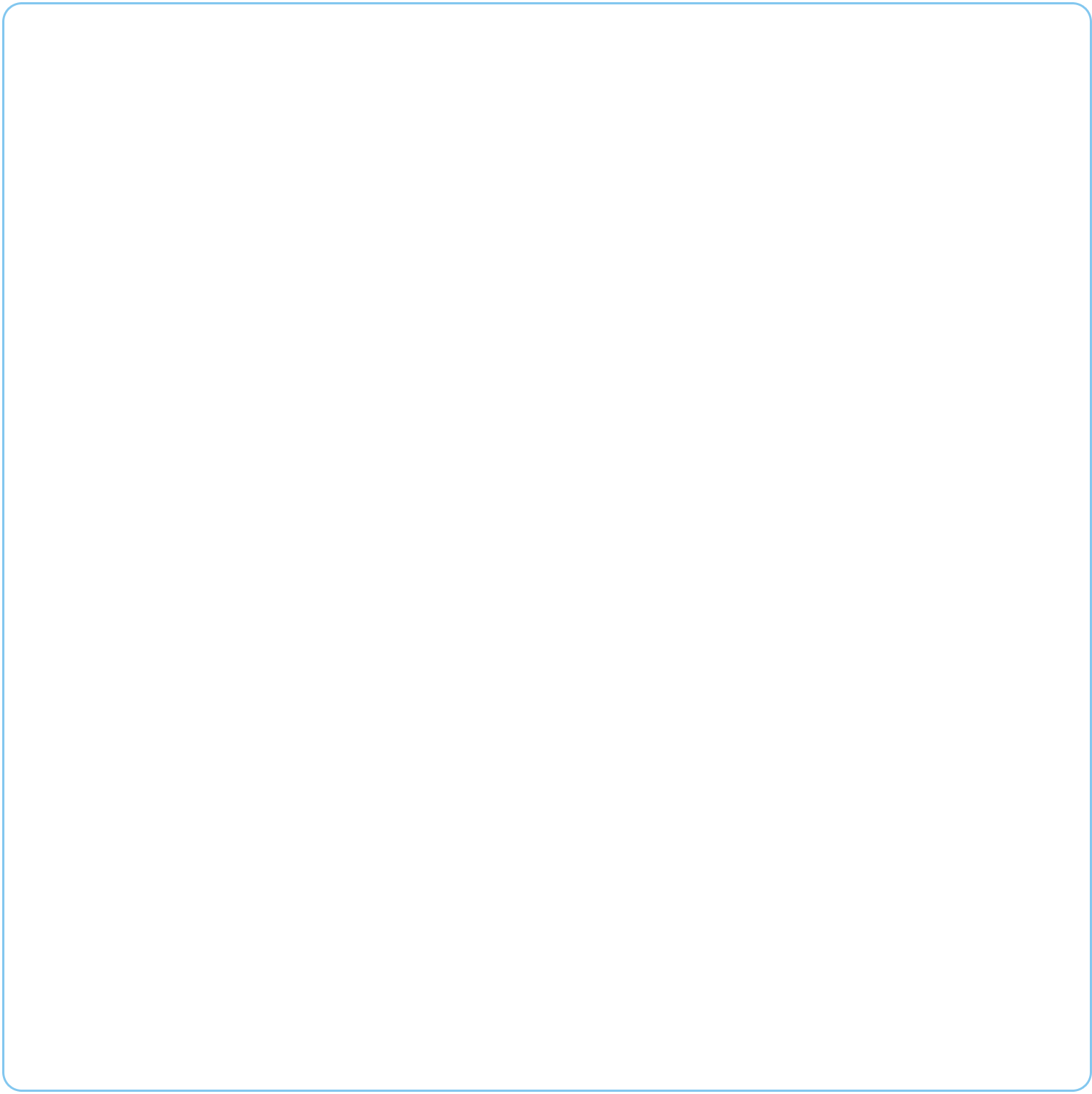 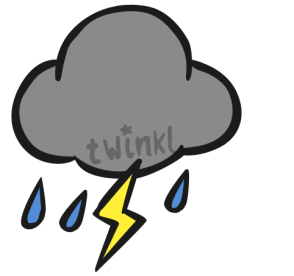 enero
julio
9
1
4
agosto
febrero
1
5
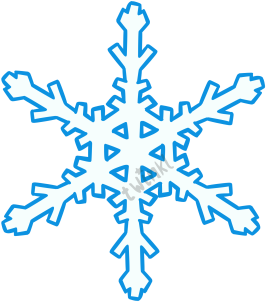 septiembre
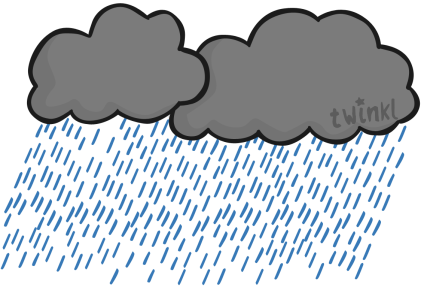 marzo
2
6
octubre
abril
2
7
noviembre
mayo
3
8
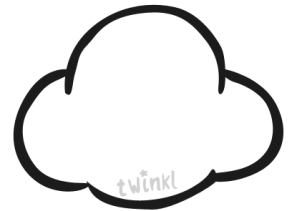 diciembre
3
0
junio
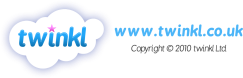 Hoy es…
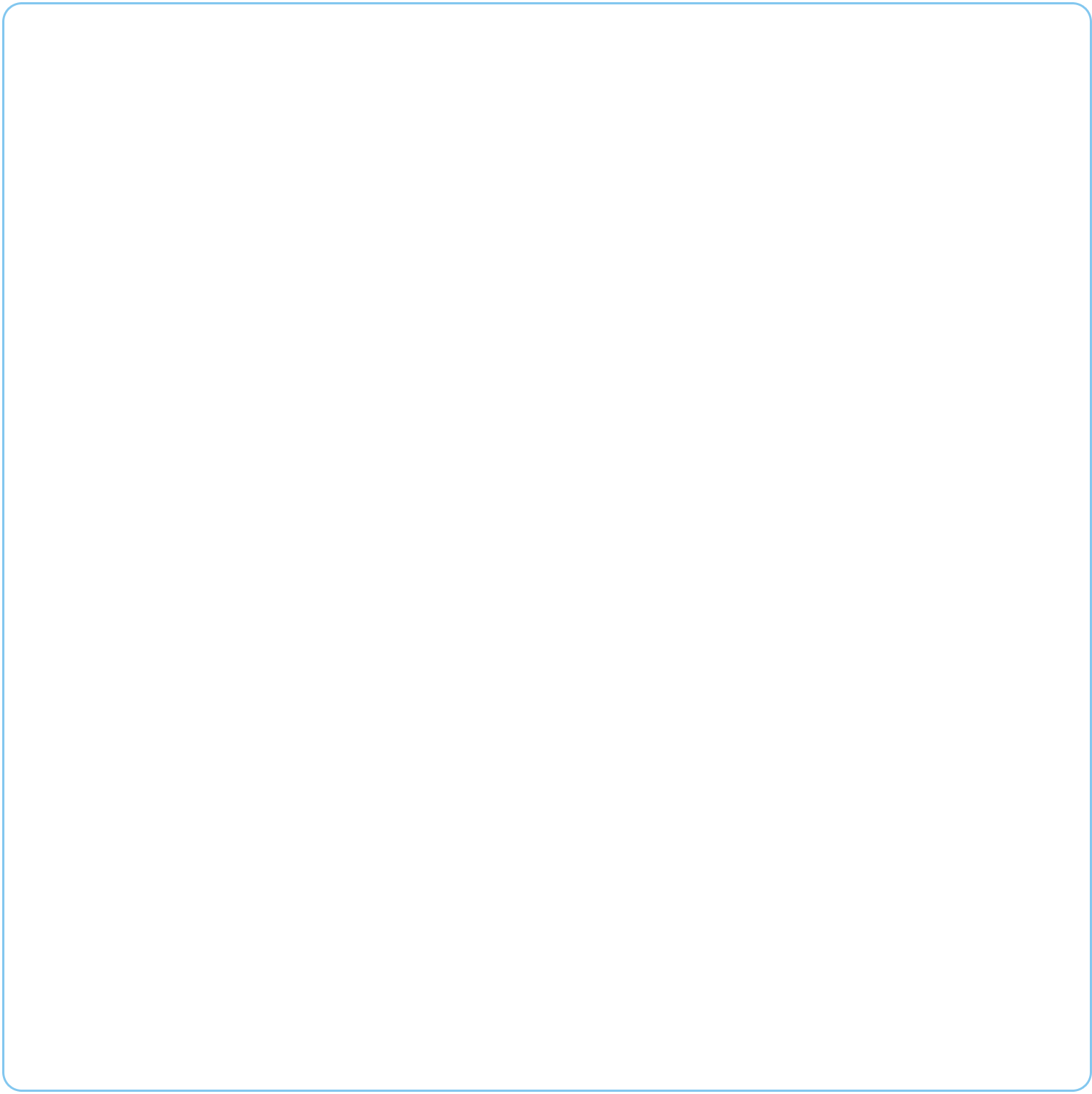 Lunes
Martes
Miércoles
Jueves
Viernes
El clima de hoy es...
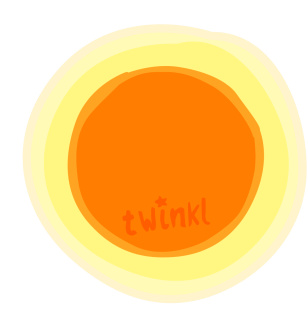 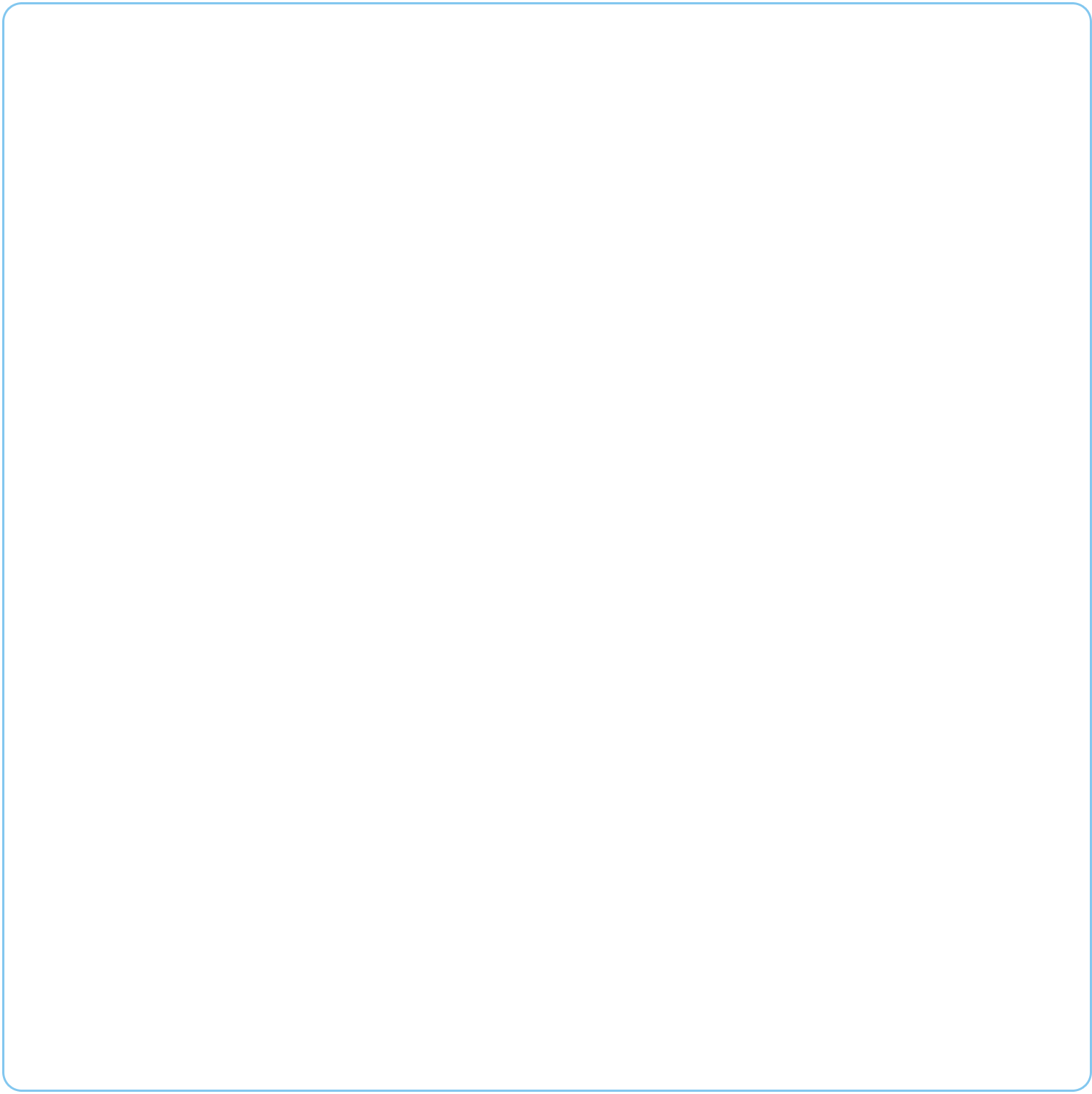 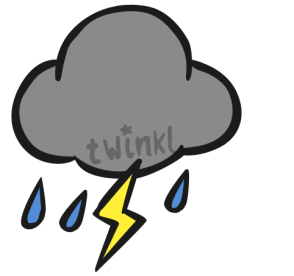 enero
julio
1
4
9
agosto
febrero
1
5
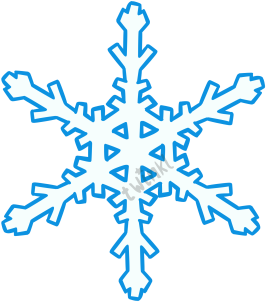 septiembre
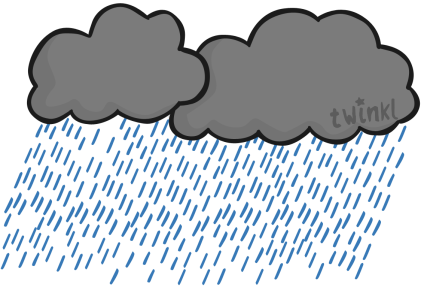 marzo
2
6
octubre
abril
2
7
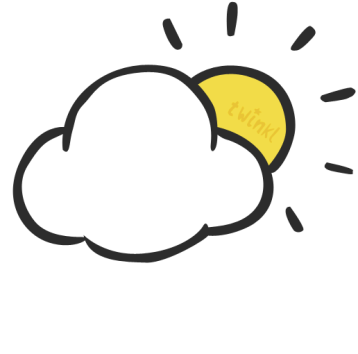 noviembre
mayo
3
8
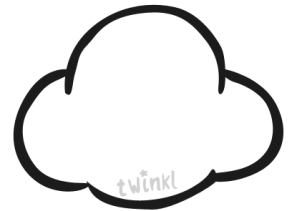 diciembre
3
0
junio
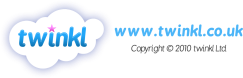 Hoy es…
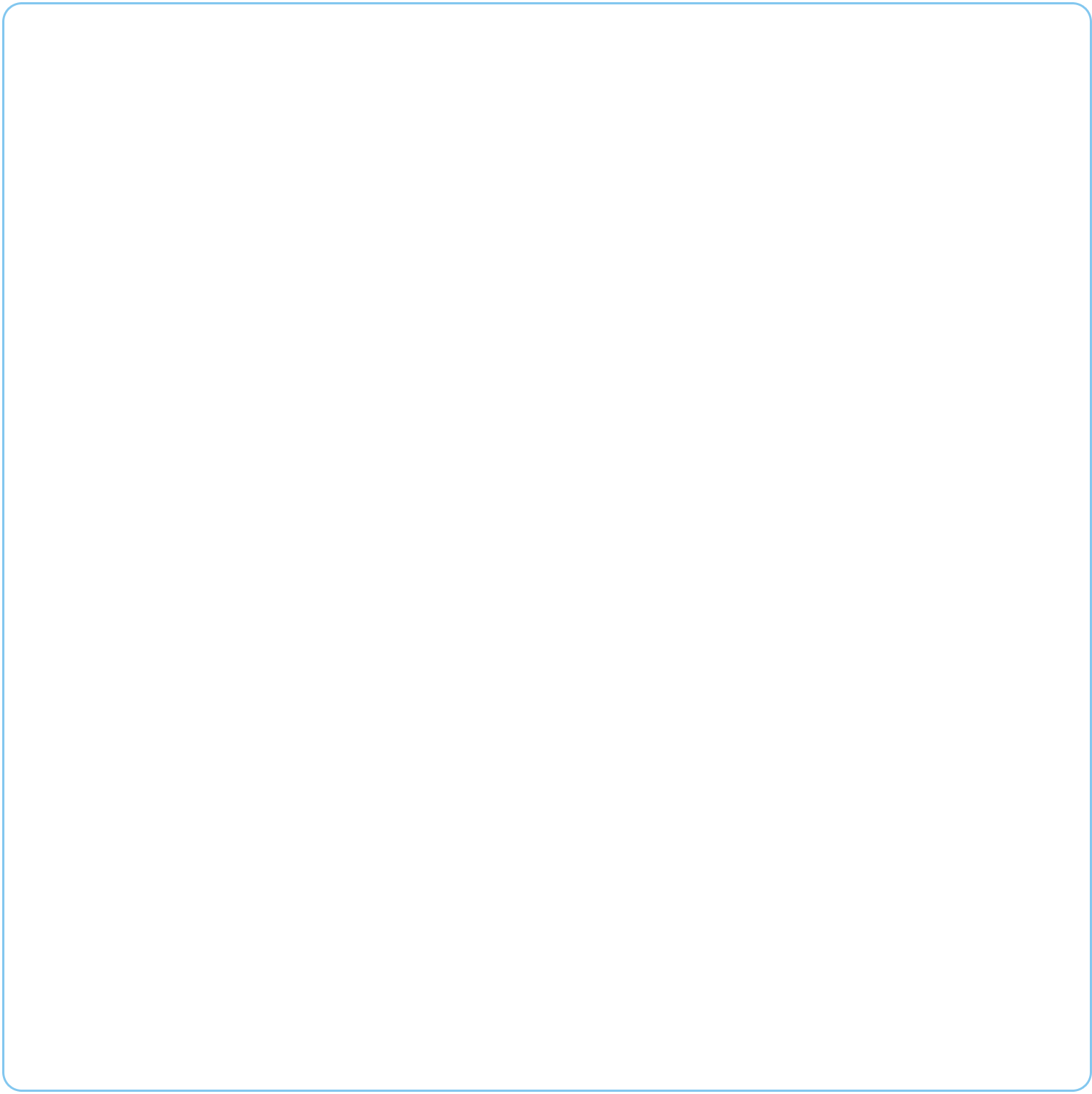 Lunes
Martes
Miércoles
Jueves
Viernes
El clima de hoy es...
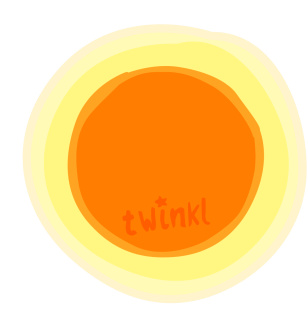 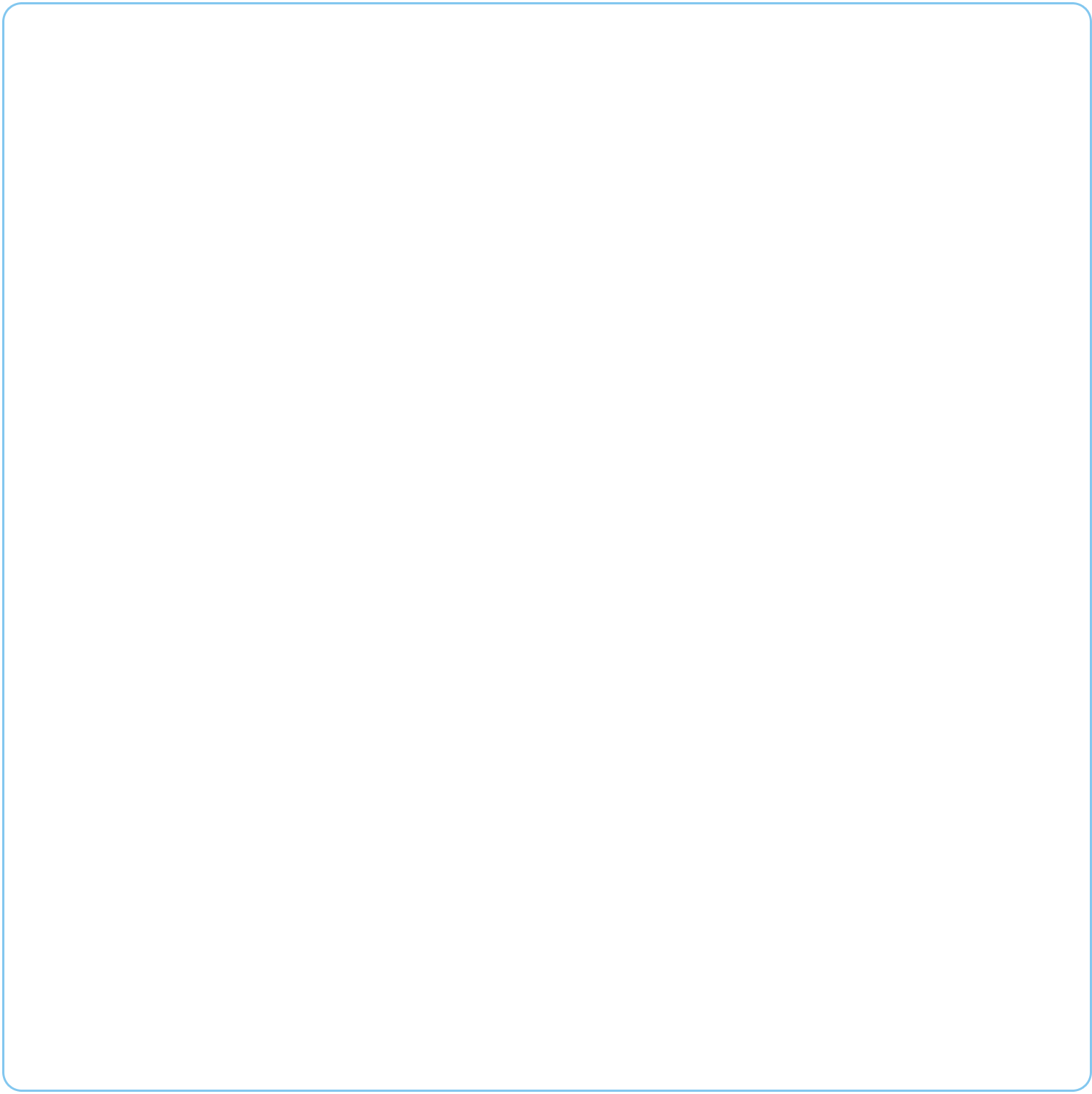 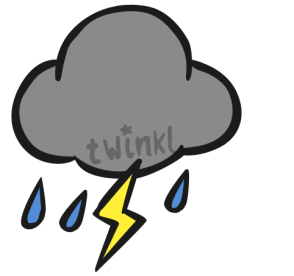 enero
julio
1
4
9
agosto
febrero
1
5
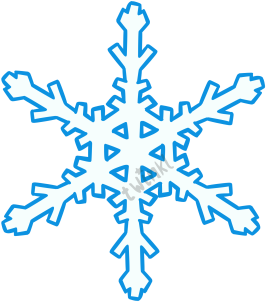 septiembre
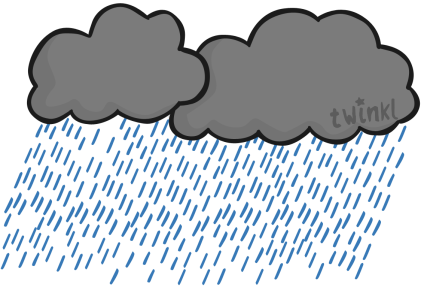 marzo
2
6
octubre
abril
2
7
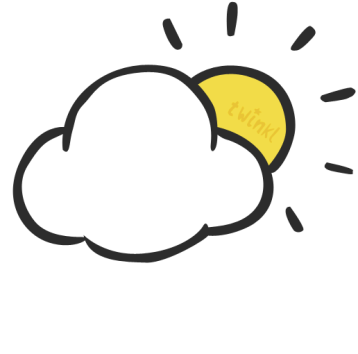 noviembre
mayo
3
8
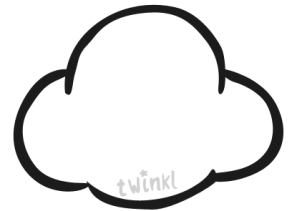 diciembre
3
0
junio
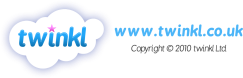 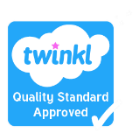